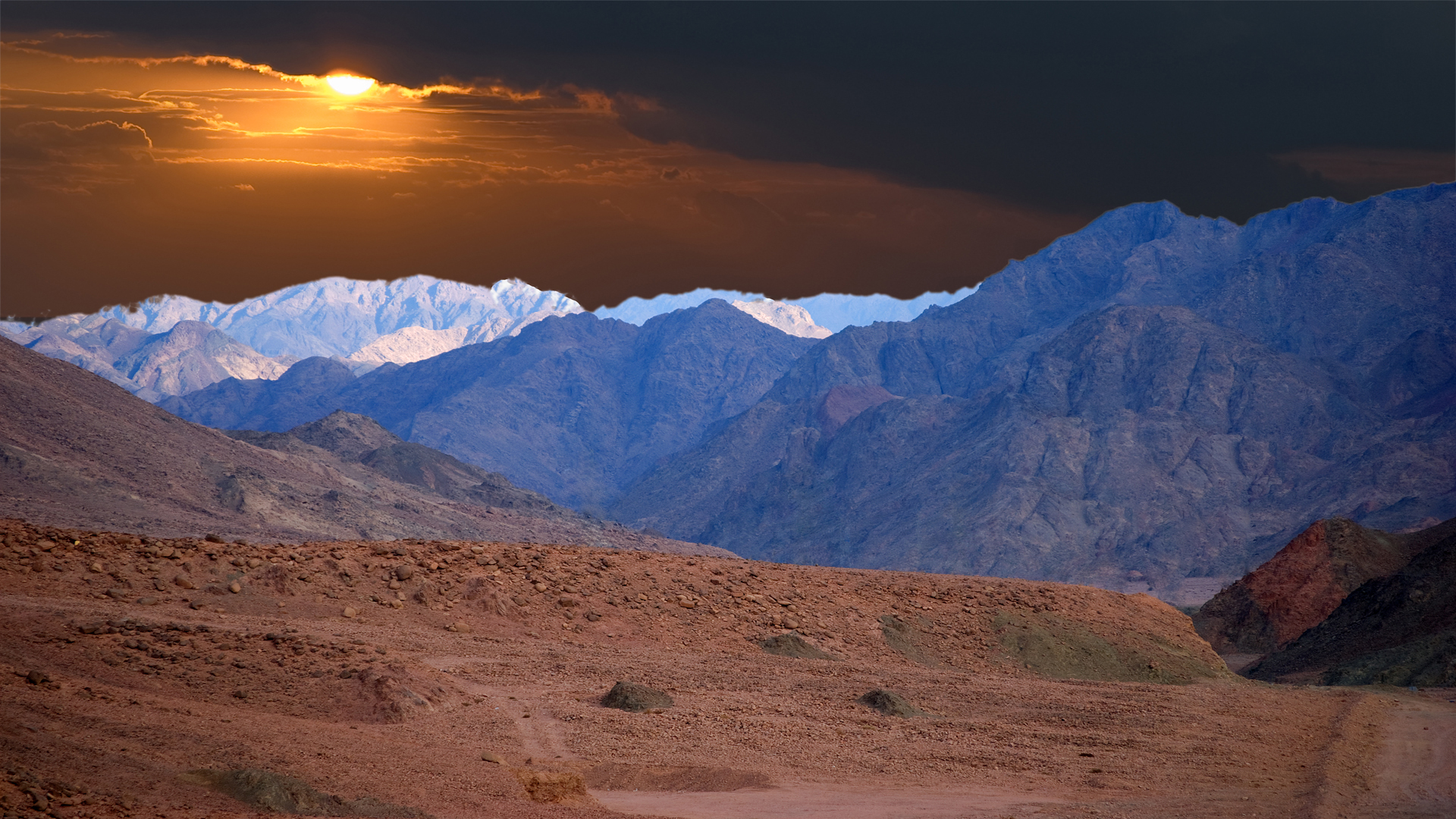 Obnovljivi izvori energije
Marija Ravnjak,2.c
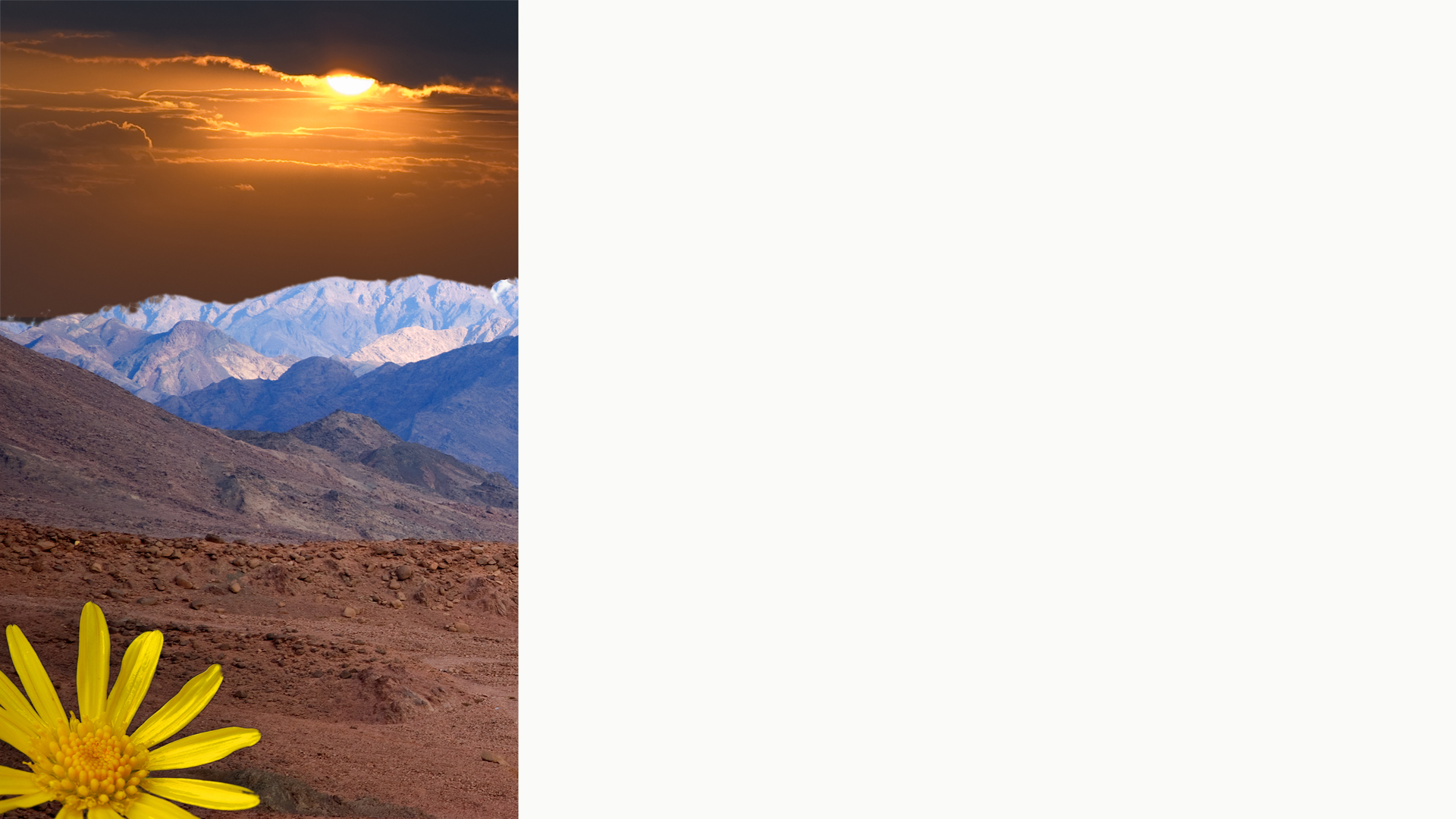 Obnovljivi izvori energije su izvori energije koji se dobivaju iz prirode, a mogu se obnavljati. Koristimo ih zbog sačuvanja okoliša te najviše koristimo energiju sunca, vjetra i vode.
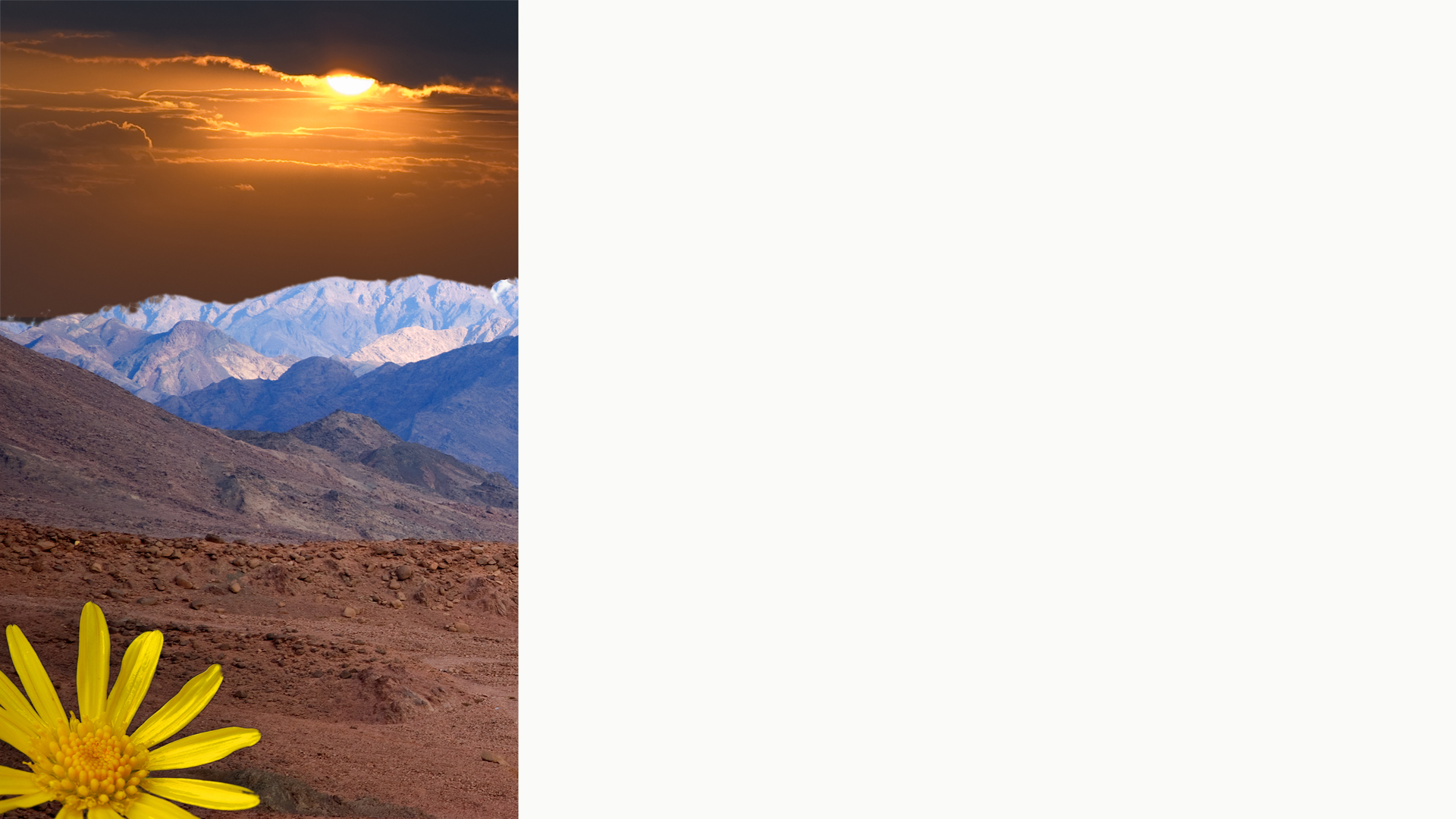 Obnovljive izvore energije možemo podijeliti :
tradicionalne obnovljive izvore energije poput biomase i velikih hidroelektrana,
"nove obnovljive izvore energije" poput energije Sunca, energije vjetra, geotermalne energije itd.
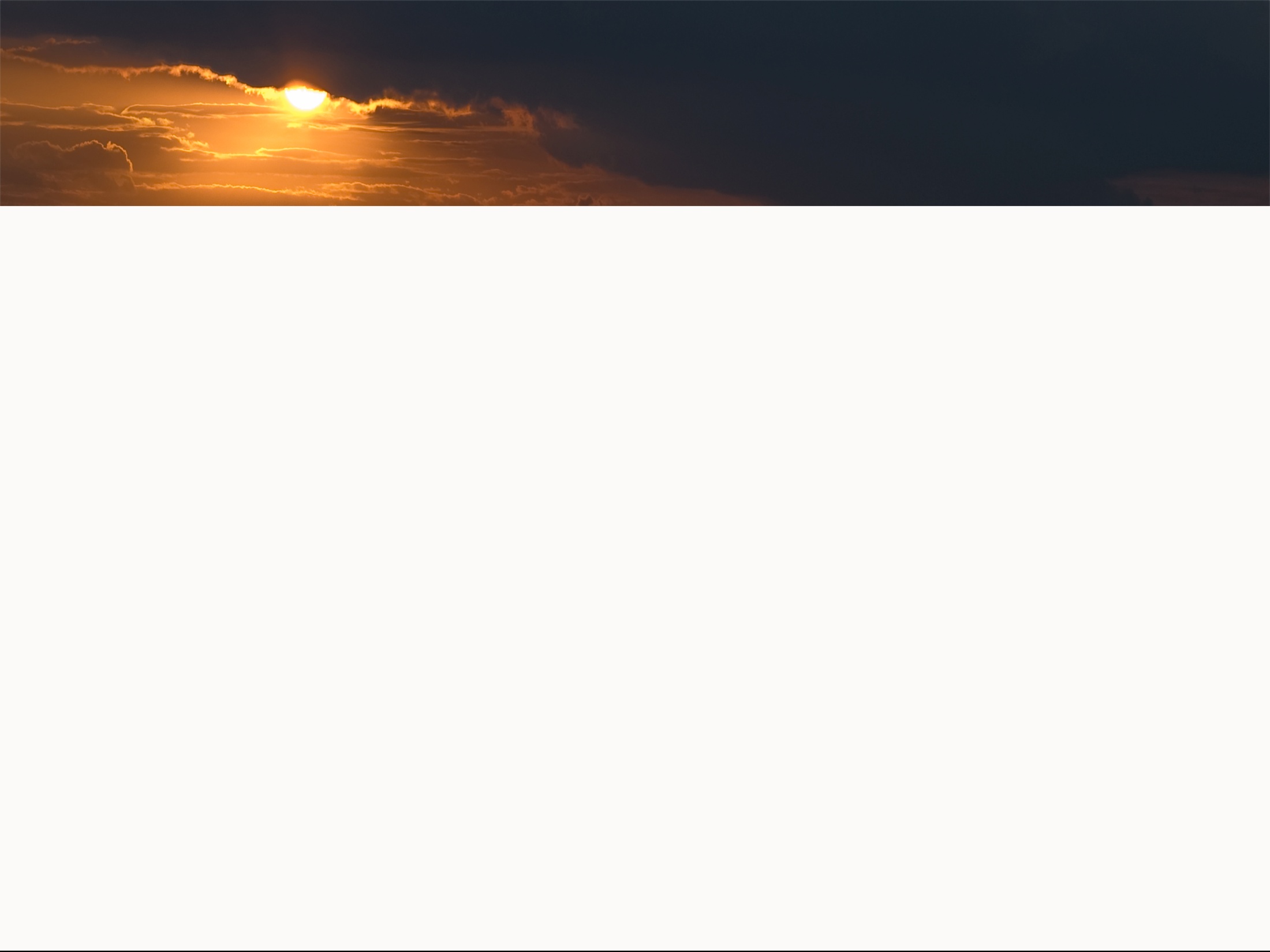 Razvoj obnovljivih izvora energije (osobito od vjetra, vode, sunca i biomase) važan je zbog nekoliko razloga:
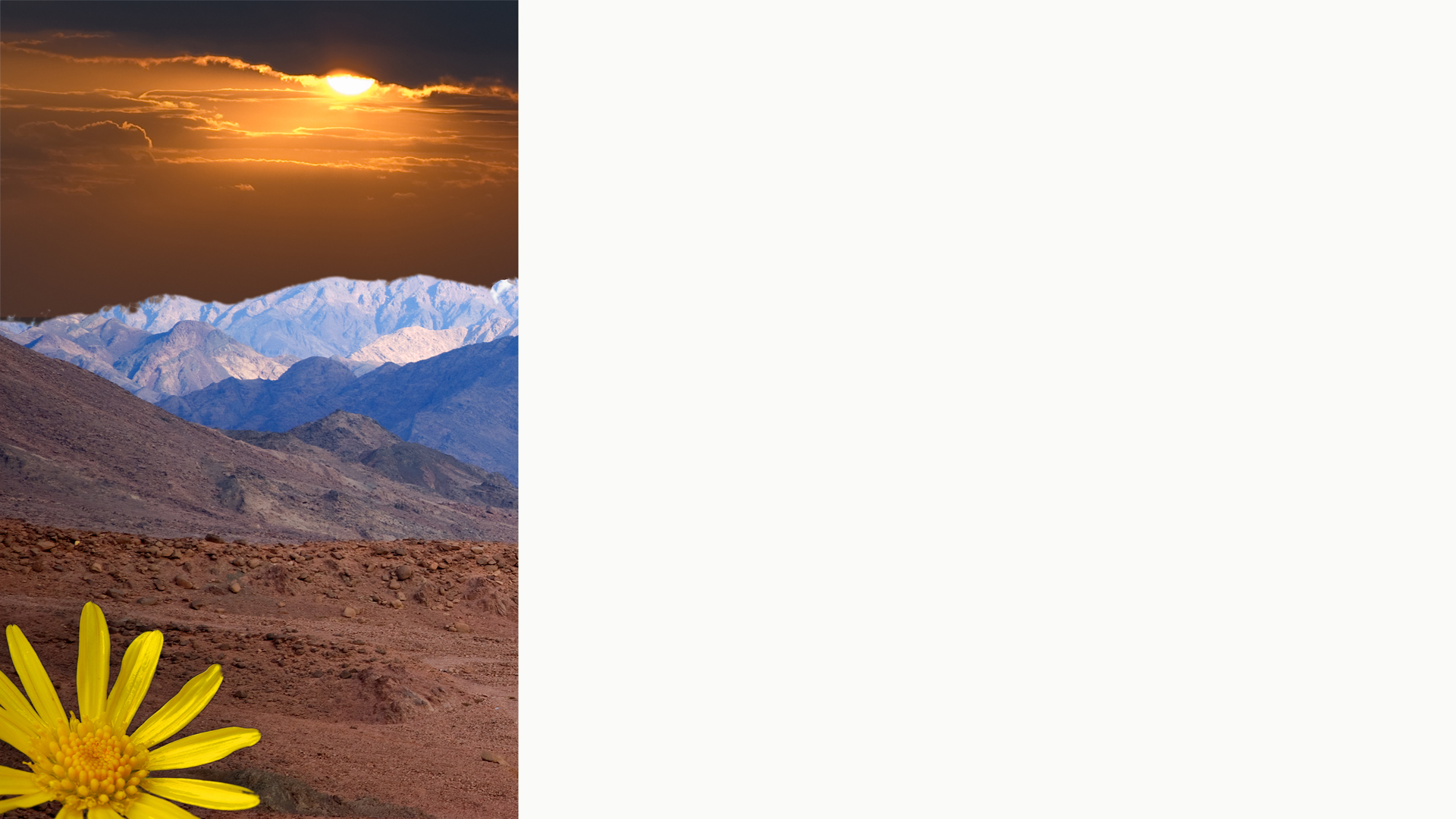 obnovljivi izvori energije imaju vrlo važnu ulogu u smanjenju emisije ugljičnog dioksida (CO2) u atmosferu. Smanjenje emisije CO2 u atmosferu je politika Europske unije, pa se može očekivati da će i Hrvatska morati prihvatiti tu politiku. 
povećanje udjela obnovljivih izvora energije povećava energetsku održivost sustava. Također pomaže u poboljšavanju sigurnosti dostave energije na način da smanjuje ovisnost o uvozu energetskih sirovina i električne energije. 
očekuje se da će obnovljivi izvori energije postati ekonomski konkurentni konvencionalnim izvorima energije u srednjem do dugom razdoblju.
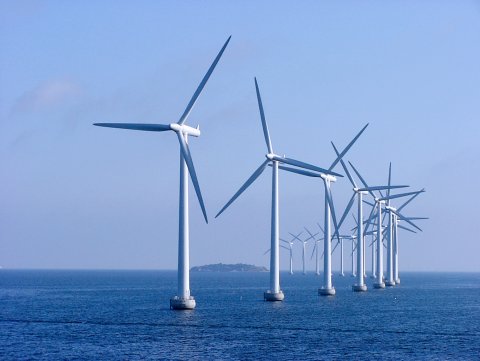 Energija vjetra
Energija vjetra stvara prirodni protok zraka koji možemo koristiti za pokretanje vjetroturbina. Snaga vjetra je potpuno obnovljiva i ne stvara stakleničke plinove.
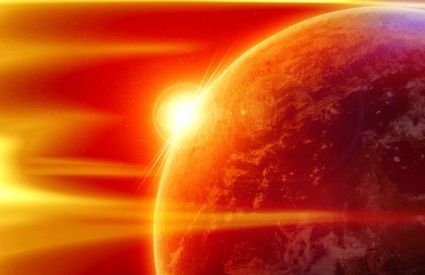 Solarna energija
Solarna energija je energija koja se prikuplja od sunčeva zračenja. Možemo je upotrijebiti na više načina kao potpuno besplatan energent pri proizvodnji električne energije ili za grijanje i hlađenje.
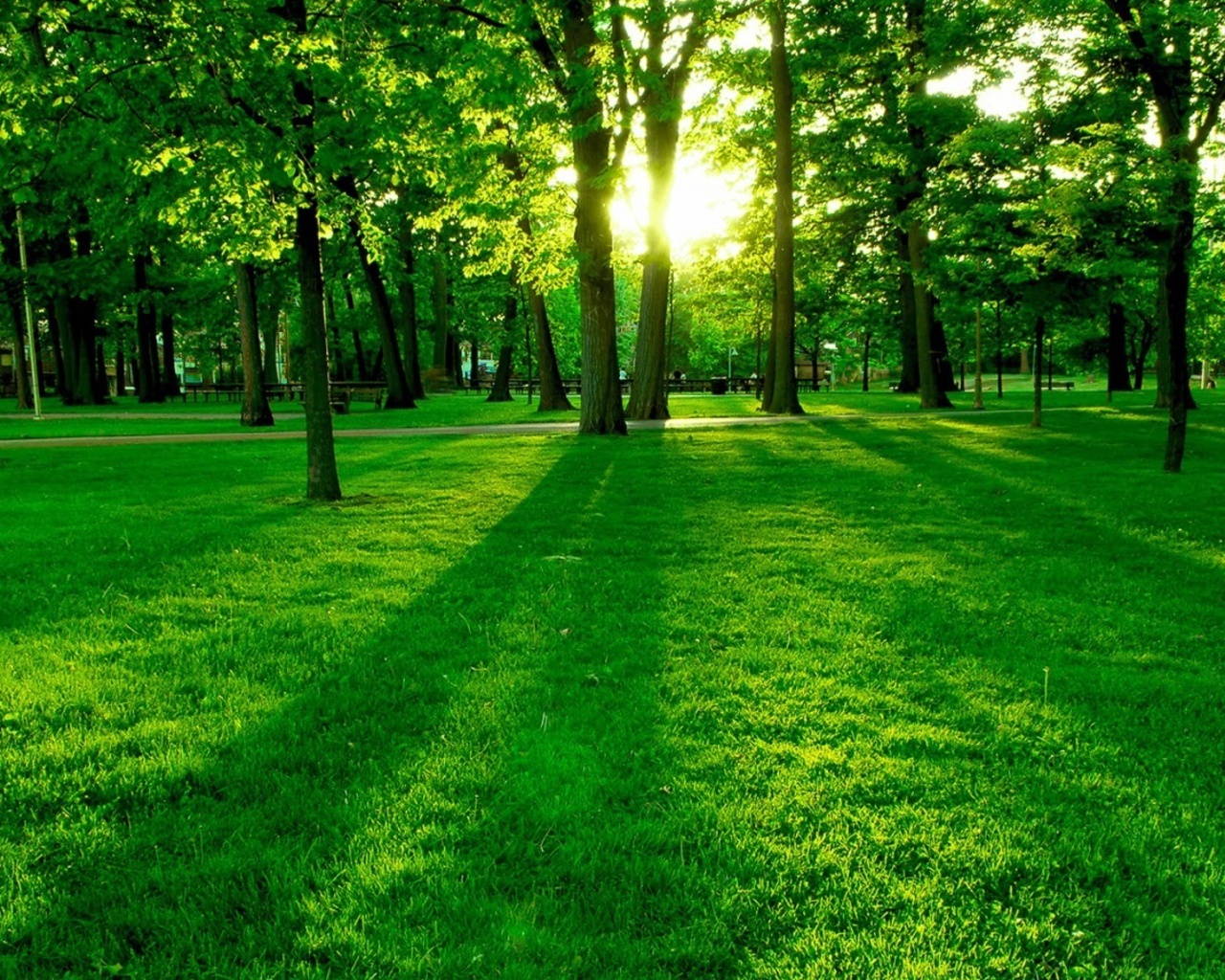 Energija biomase
Biljke za rast koriste fotosintezu i proizvode biomasu. Poznata kao biomaterija, biomasa se može upotrebljavati kao gorivo ili za proizvodnju tekućeg biogoriva.
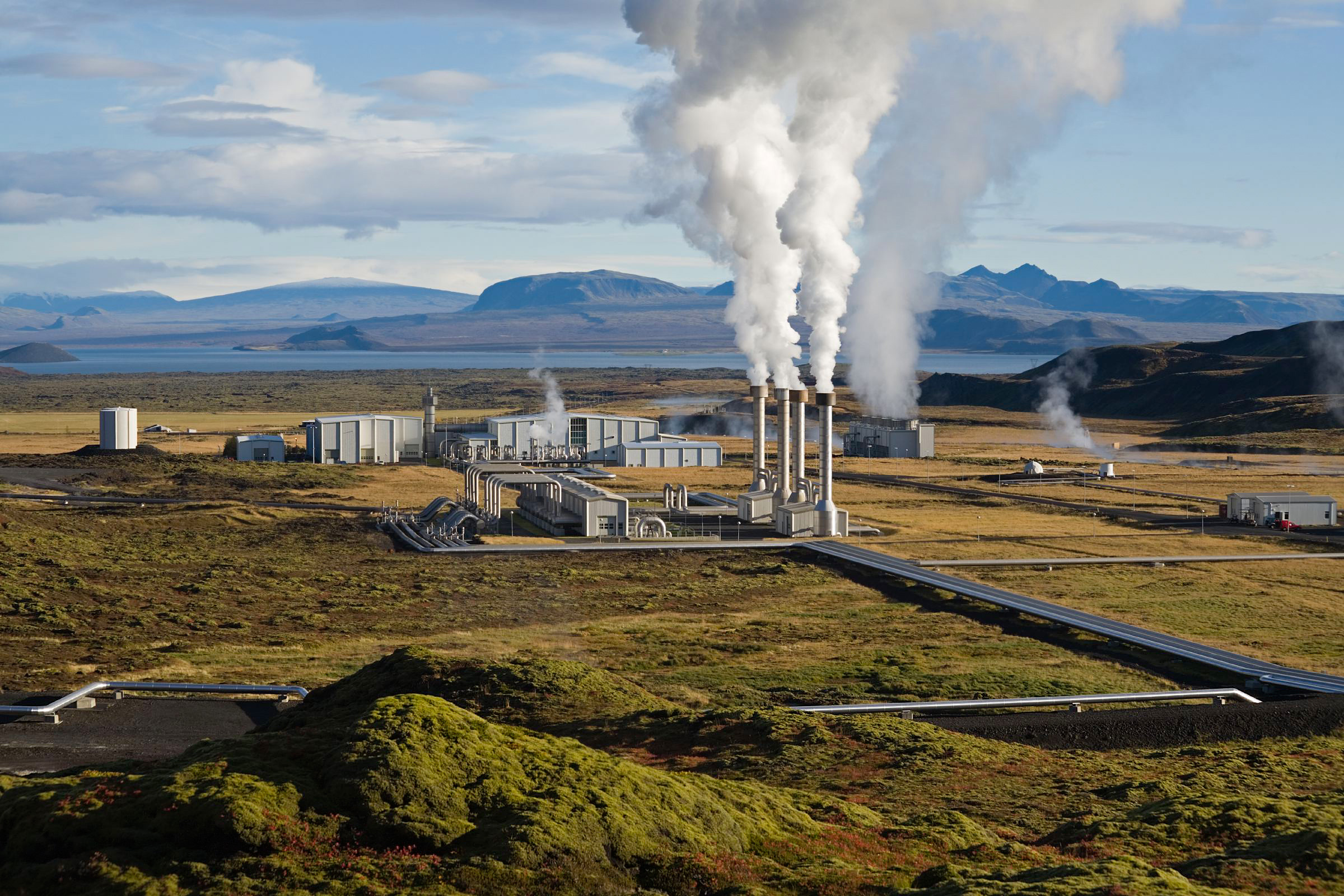 Geotermalna energija
Geotermalna energija je energija dobivena odvajanjem topline od same zemlje. Postoje više načina prikupljanja topline iz zemljine kore kao i načina primjene geotermalne energije.